IRO28. 11. 2019
1
IRO – 28. 11. 2019
Agenda
Projekt Erasmus ICM a podpora ze strany fakult
Marketingové aktivity (sociální sítě, portály)
EDUC -  momentální vývoj
Admission a korespondence s uchazeči
Summer schools - update mainly on the marketing that has been done
Různé
2
IRO – 28. 11. 2019
Erasmus+ ICMVýzva 2020
3
IRO – 28. 11. 2019
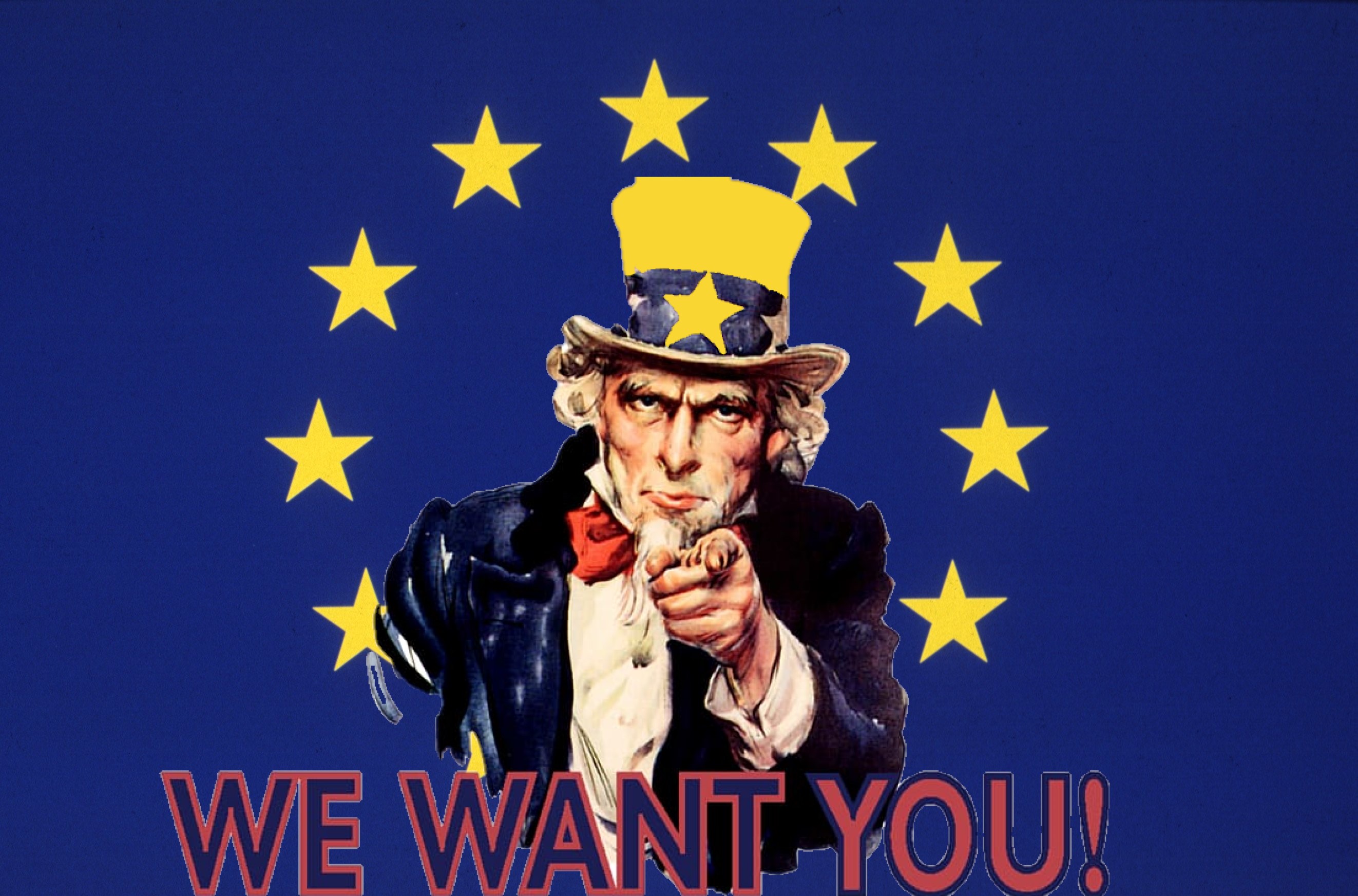 4
IRO – 28. 11. 2019
Připomenutí – o co jde
Studijní mobility studentů (3 – 12 měsíců) – zpravidla 5
Mobility zaměstnanců (5+2 nebo 12+2 dní) – maximum 2 týdny
Praktické stáže studentů (2 – 12 měsíců) – doposud nevyužíváno
Stáž na digitální dovednosti do Švýcarska – nevyužíváno
5
IRO – 28. 11. 2019
Základní informace
Erasmus+ ICM pro akademický rok 2021/2022
Nový projekt 2020 postaven na podkladech od fakult
Anglický jazyk žádosti
Deadline pro dodání podkladů: 		12. 1. 2020
Oficiální deadline podání projektu:	5. 2. 2020
6
IRO – 28. 11. 2019
Finance
Přijíždějící studenti do ČR: 	800 EUR / měsíc
Vyjíždějící studenti z ČR: 	700 EUR / měsíc
Přijíždějící zaměstnanci do ČR: 	140 EUR / den
Vyjíždějící zaměstnanci z ČR: 	180 EUR / den

+ cestovní náklady
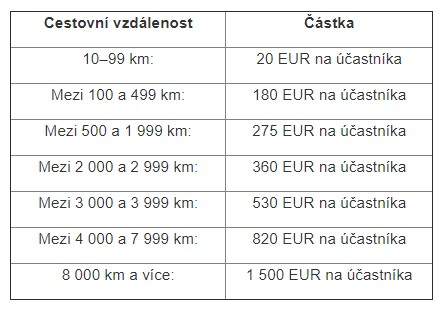 7
IRO – 28. 11. 2019
Co je potřeba udělat
Do 8. 12. 2019:
Identifikujte významné partnery mimo EU – stávající spolupráce, prohloubení?
Zvažte zájem o mobility:
STAFF vs. STUDENTS?			 Jednotky mobilit
INCOMING vs. OUTGOING?
Chcete-li se zapojit do projektu a napsat svou část (zemi (1-2) či partnerské univerzity), dejte nám vědět
Do 12. 1. 2020:
Prostudujte hodnotící kritéria a template
Vyplňte sami nebo s partnerskou institucí ICM Questionnaire
Co nejdetailněji
Co nejdokonaleji
Stručně, bez omáčky
V případě nejasností a problémů nás kontaktovat co nejdříve
8
IRO – 28. 11. 2019
Rozpočet = € 5 303 155
Jižní středomoří		€ 847 363 	+ 40k (Alžírsko) + 100k (Sev. A) + 20k (Tunisko)
Východní partnerství	€ 602 847	+ 100k (Gruzie) + 130k (Moldávie) + 130k (Ukrajina)
Rusko			€ 322 794	
Latinská Amerika		€ 185 290	+ ? (Heading 1)
Asie			€ 582 188	+ ? (Heading 1)
Střední Asie		€ 138 643	+ ? (Heading 1)
Střední východ		€ 71 473	+ ? (Heading 1)
Jižní Afrika			€ 231 276	+ ? (Heading 1)
Západní Balkán		€ 715 603	
Severní Amerika		€ 175 812
Průmyslové země		€ 159 602
ACP – Afrika, Karibik, Pacifik € 173 753	+ 576 509 Extra ACP + ? (Heading 1)
9
IRO – 28. 11. 2019
Rozpočet = € 5 303 155
Podmínky:
Jižní středomoří			- 
Východní partnerství		-
Rusko				-
Latinská Amerika			IN bez podmínek, OUT jen PhD + staff
Asie				IN bez podmínek, OUT jen PhD + staff
Střední Asie			IN bez podmínek, OUT jen PhD + staff
Střední východ		 	IN bez podmínek, OUT jen PhD + staff
Jižní Afrika				IN bez podmínek, OUT jen PhD + staff
Západní Balkán			-
Severní Amerika			-
Průmyslové země			IN bez podmínek, OUT jen PhD + staff
ACP – Afrika, Karibik, Pacifik 	IN bez podmínek, OUT jen PhD + staff
10
IRO – 28. 11. 2019
Pozor na limity
25 % mobilit by měly být realizováno s nejméně rozvinutými zeměmi v regionech. Těmi jsou tyto země:

Pro Asii: Afghánistán, Bangladéš, Kambodža, Laos, Nepál, Bhútán a Myanmar/Barma;

Pro Latinskou Ameriku: Bolívie, Salvador, Guatemala, Honduras, Nikaragua a Paraguay;

ne víc než 30 % rozpočtu, který je určený pro Asii, by mělo být použito na mobility s Čínou a Indií;

a ne více než 35 % rozpočtu, který je určený pro Latinskou Ameriku, by mělo být použito na mobility v Brazílii a Mexiku.
11
IRO – 28. 11. 2019
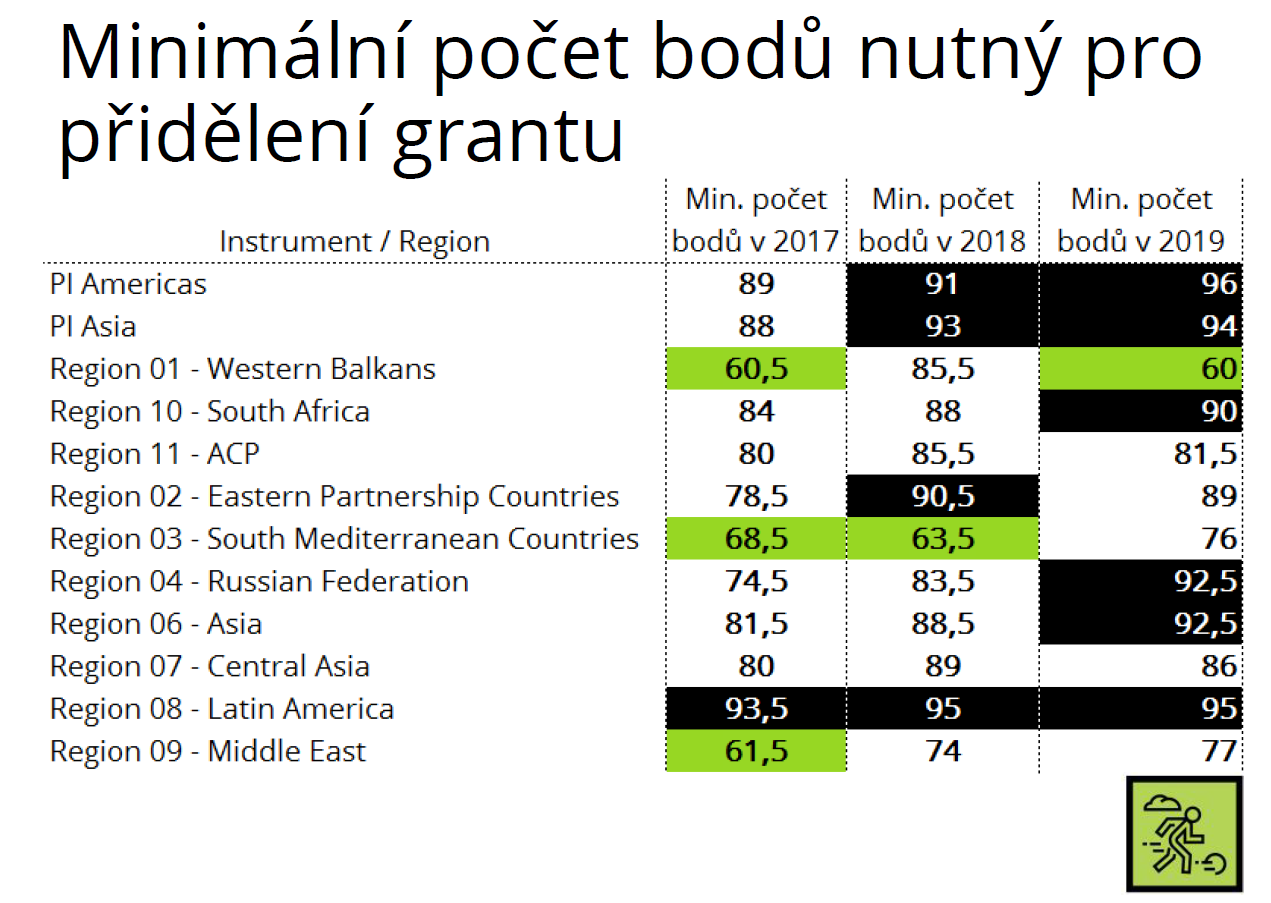 12
IRO – 28. 11. 2019
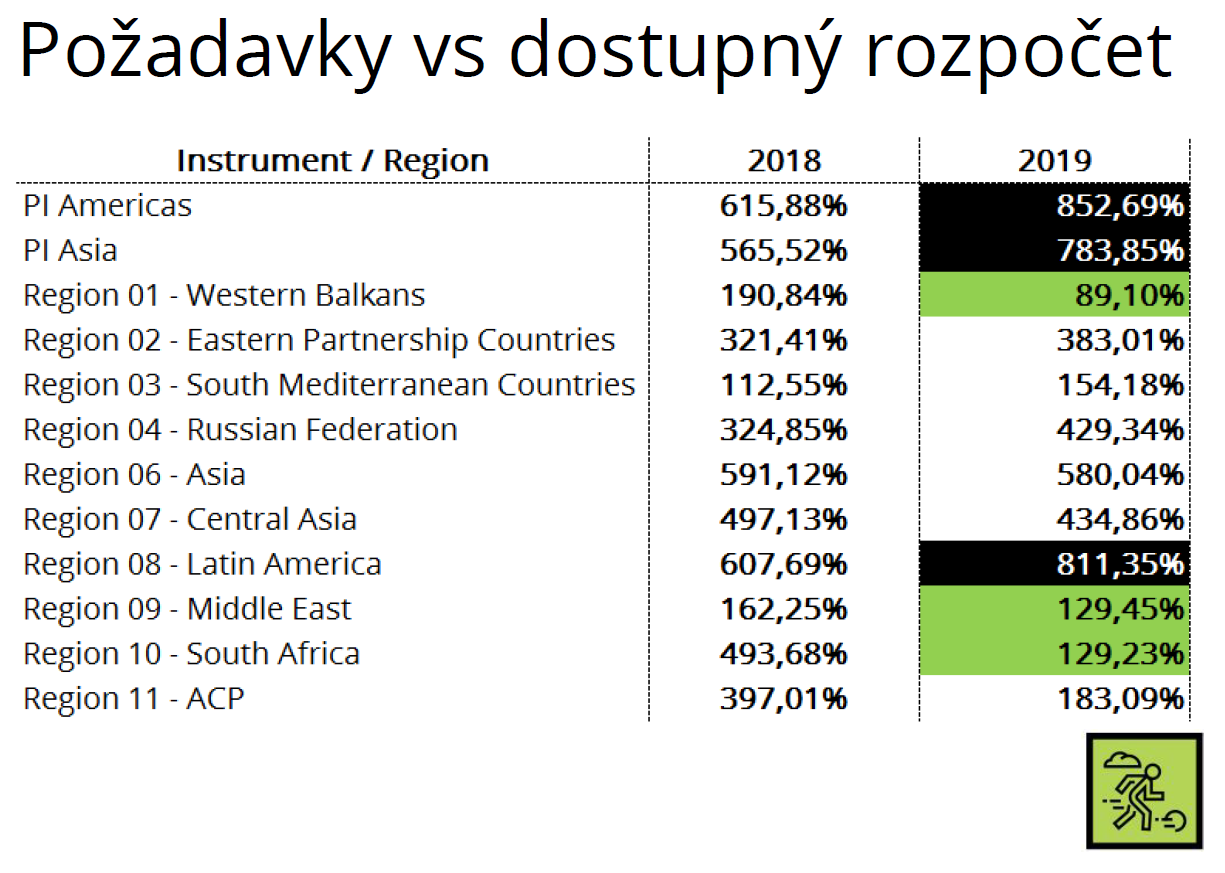 13
IRO – 28. 11. 2019
Hodnocení projektu – Obecně …
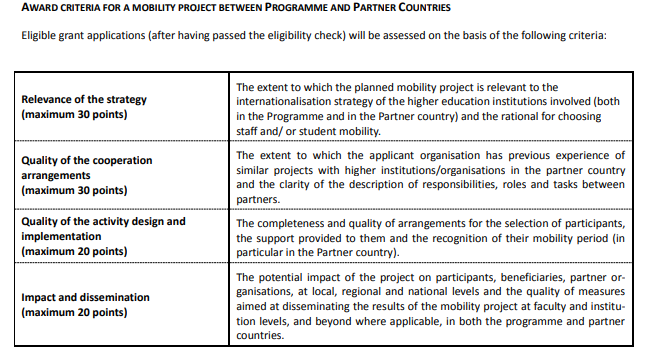 14
IRO – 28. 11. 2019
Hodnocení projektu – Relevance
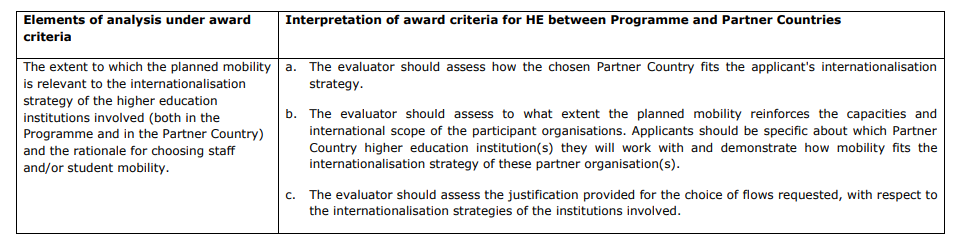 15
IRO – 28. 11. 2019
Hodnocení projektu – Cooperation arrangements
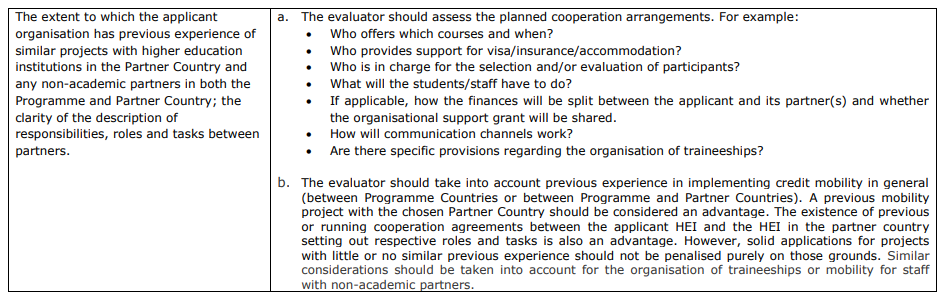 16
IRO – 28. 11. 2019
Hodnocení projektu – Project design
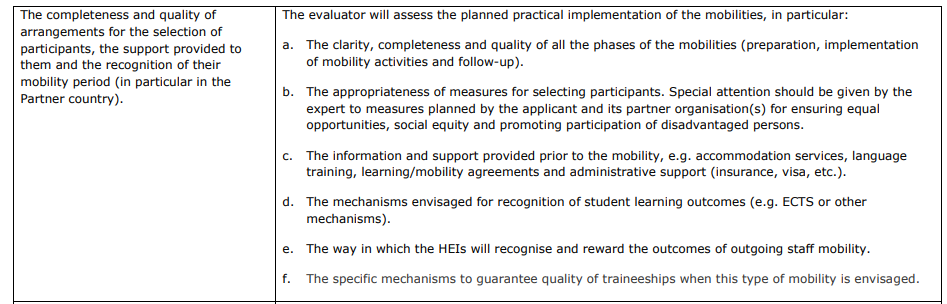 17
IRO – 28. 11. 2019
Hodnocení projektu – Impact & Dissemination
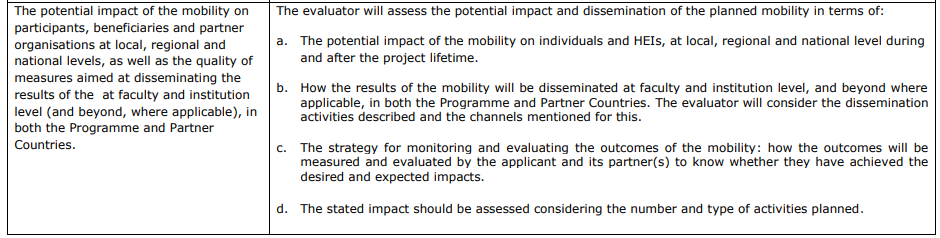 18
IRO – 28. 11. 2019
Užitečné odkazy
ICM Questionnaire: https://isois.ois.muni.cz/public/erasmus-questionnaire/

Detaily výzvy: https://www.naerasmusplus.cz/cz/mobilita-osob-vysokoskolske-vzdelavani/mobilita-mezi-programovymi-a-partnerskymi-zememi-vyzva-2020/

Hodnotící kritéria a systém hodnocení projektů: https://www.naerasmusplus.cz/file/4739/iii-01_e-guide-for-experts-on-quality-assessment_2019_clean-pdf/

Do‘s & Don‘ts (od str. 15): https://www.naerasmusplus.cz/file/4769/icm-handbook-version-3-0-21-december-2018-pdf/
19
IRO – 28. 11. 2019
Marketingové aktivity
20
IRO – 28. 11. 2019
Instagram takeovery
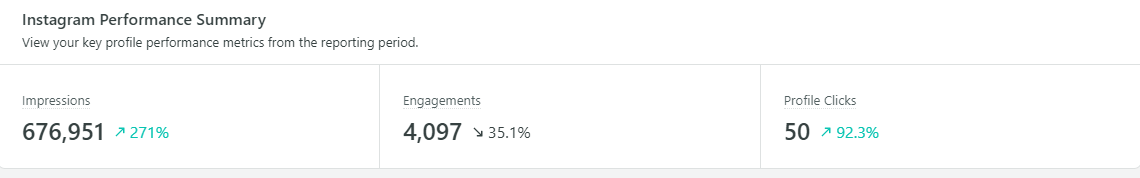 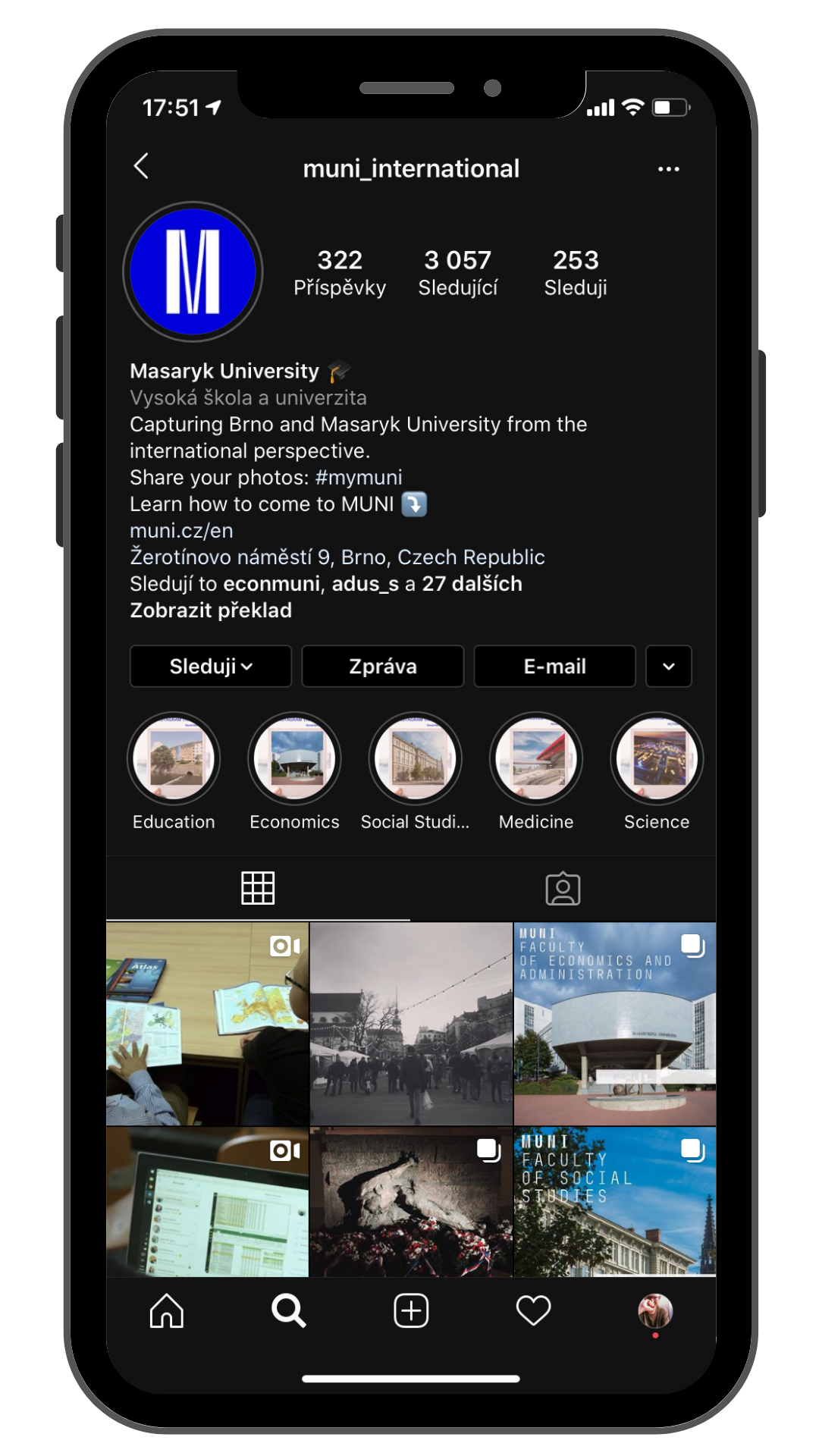 Med - https://youtu.be/KQ7e906a4eM 
FSS - https://youtu.be/wfJpz6K8Wbg 
Odkazy na stories budou uloženy na
Sharepointu – lze využívat, jen musí být 
uživatel přihlášen, aby je viděl
Další na řadě PdF – spolupráce s Radkem, proděkanem a s Mgr. Šplíchalem
Zbytek fakult na jaře, doufáme, že do konce dubna
Velmi náročné na produkci: 
	1. projít fakultu a její zajímává místa
	2. sepsat scénář
	3. projít fakultu znova s produkčním týmem
	4. sepsat technický scénář
	5. určit natáčecí a fotící den
	6. domluvit studenty a zajistit přístupy
	7. natočit, nafotit, posbírat souhlasy	
	8. cca 20 dní post-produkce
Oceníme pomoc s produkcí, minimálně s první prohlídkou a nakontaktováním  
Hledáme šikovné průvodce – máte tip pro svou fakultu? 
Vyhodnocení 2019
12/01 – pravděpodobně na prvním IRO 2020 
Vyčíslení aktivit, reporty z webu, sociálních sítí
2020
Dotočení videí, nafocení fotek
Dokončení aplikace pro incoming studenty
Efektivní admission systém
Přepracování brožur na vhodnější formát
Zaměření na PPC propagaci, community management a sociální sítě
nejen pro zahraničí ale také pro outgoing studenty – instagram, aktualizace dosveta.muni.cz 
Podzimní akce pro podporu mobilit – OD, Imatrikulace 
Přepracování modelu práce s ambasadory (zejména degree)

ev. Microsite – pro letní školy + studyatmasaryk.com
EDUCmomentální vývoj
31
IRO – 28. 11. 2019
Aktivity a postup za poslední měsíc
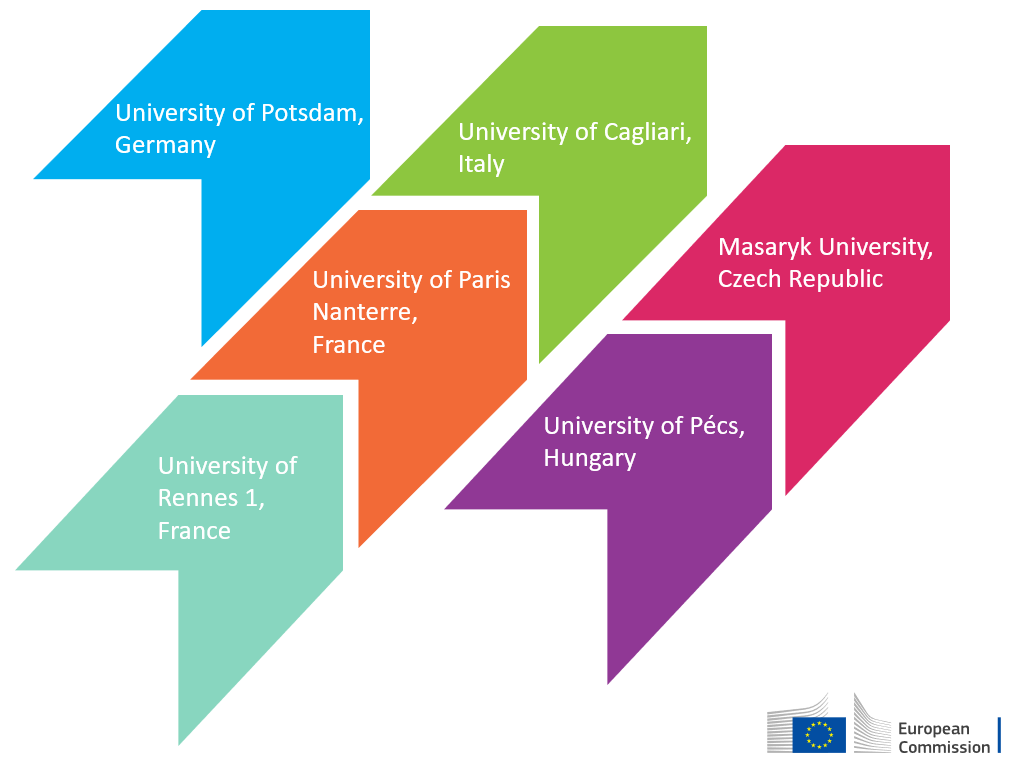 meeting v Bruselu 6. – 8. 11.
steering committee
administration
recruitment pracovníků na projektu
u všech partnerů
na MU
web EDUCu
educ-alliance.eu
vyvíjí Pécs
WP 7 – Fyzické mobility
meeting v Brně 25. a 26. 11.

překonávání administrativních bariér (úkol 7.1)
mapování administrativních struktur
Action Plan
Ostatní WPs
WP 5 – Virtuální mobility (Rennes)
připraveny metodologické podklady: teď začíná praxe
seznam předmětů a programů s virtuálními prvky
jak oslovit vyučující
sběr strategií pro podporu experimentování ve výuce
WP 4 – Digitální infrastruktura (Potsdam)
WP 11 – Outreach (Pécs)
WP 3 – Administrativní struktury (Paris Nanterre)
WP 9 – Výuka a výzkum (Cagliari)
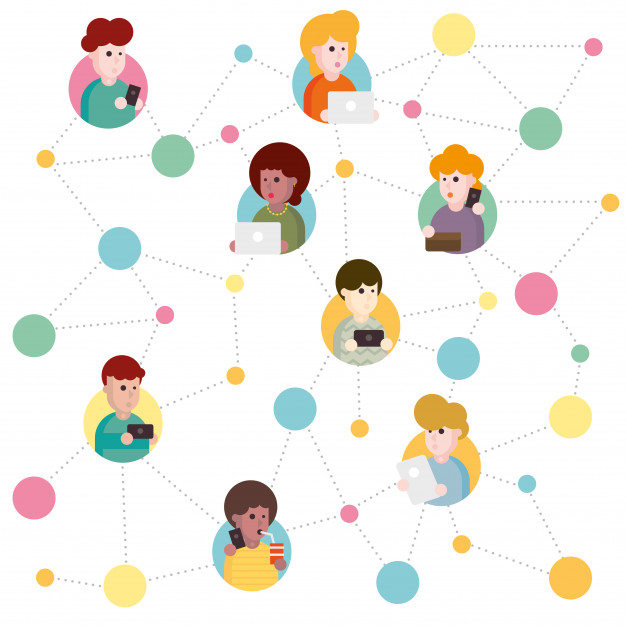 Příští měsíce
leden 2020 – Steering Committee meeting
březen 2020 – International Days in Pécs
prezentace ČR
consortium meeting

individuální deadliny a meetingy

recruitment
promo – vnitřní  X  vnější (WP 12)
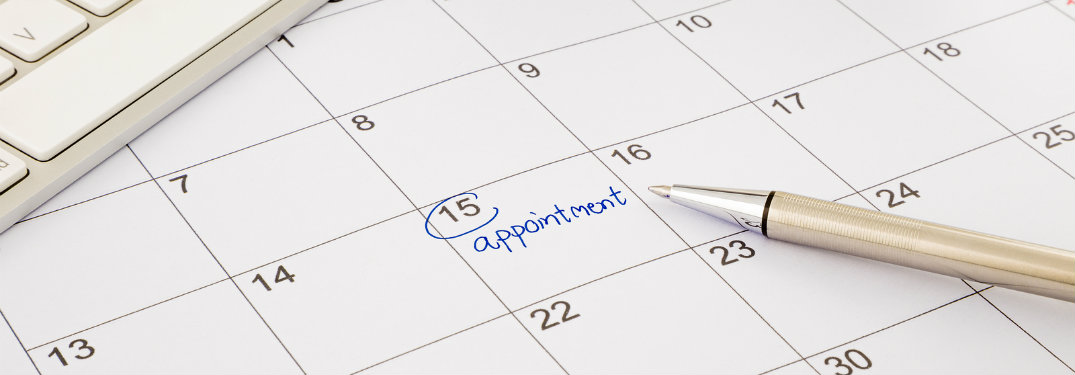 Admission korespondence s uchazeči
36
IRO – 28. 11. 2019
I want study ur uni!
aneb E-mailing je práce ve fabrice
O čem to bude
Response Rate a vše kolem něj
Jak RR vylepšit
Výsledky výzkumu
Ideální e-mail
Implementace
1. Response rate
Kolik procent lidí odpoví na e-mail
                                       – Colombův výkladový slovník
1. Response rate
Při outreachingu 5–20 %
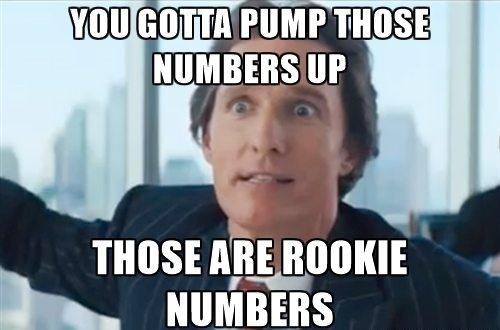 2. Jak RR vylepšit
podle Boomerang, Yesware, Campaign Monitor, MOZ a Colomba
2. Jak RR vylepšit
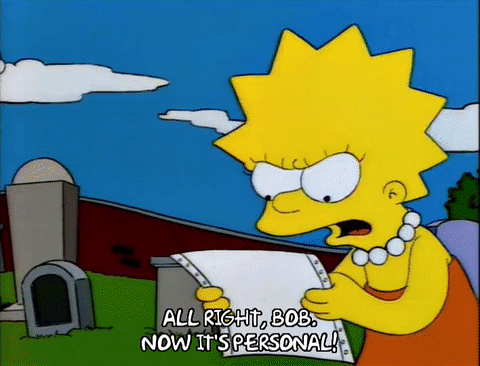 2. Jak RR vylepšit
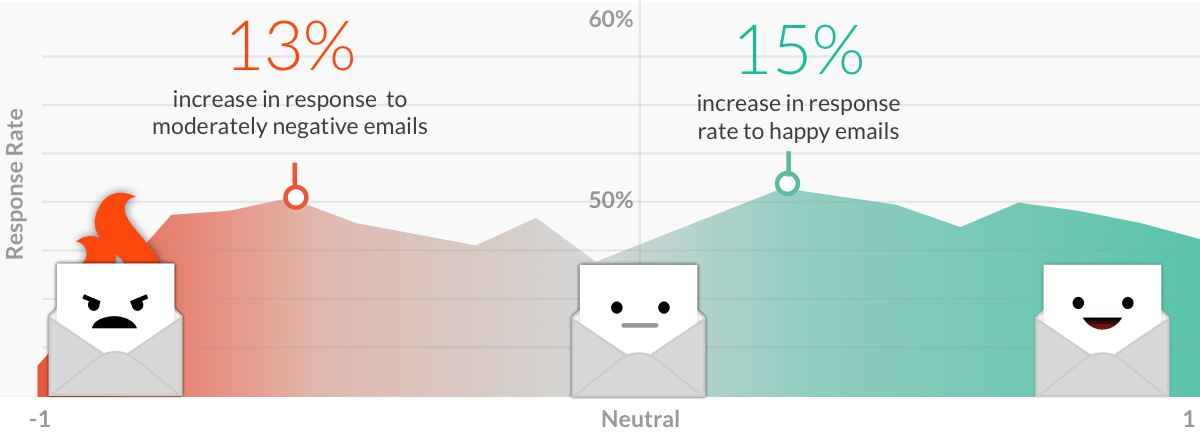 2. Jak RR vylepšit
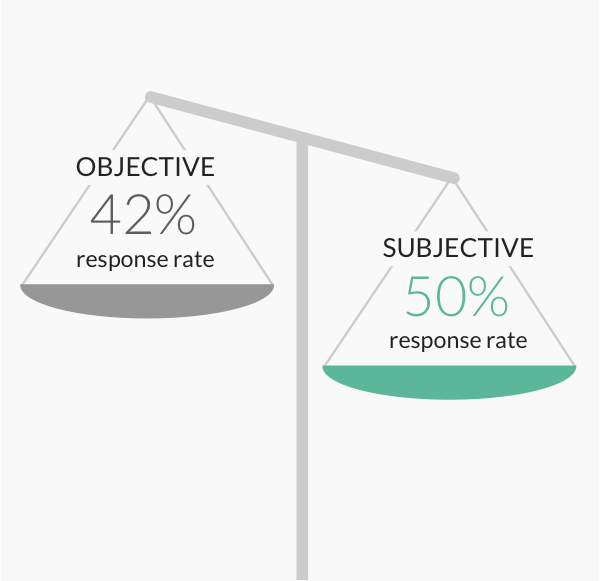 2. Jak RR vylepšit
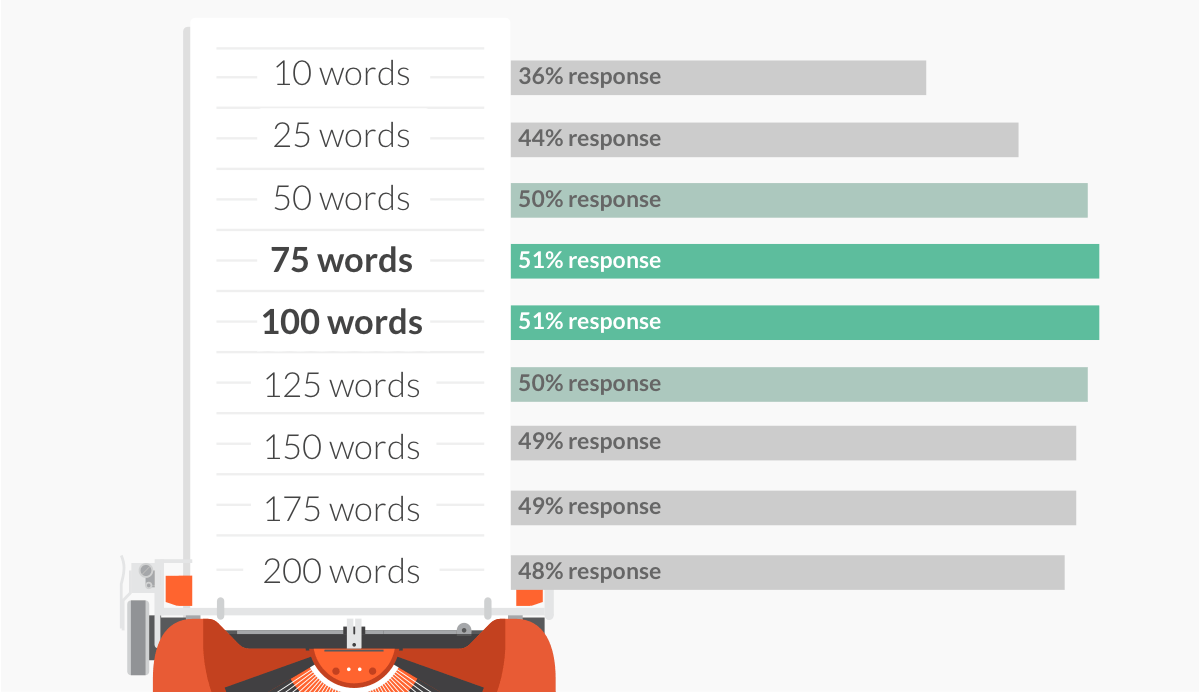 2. Jak RR vylepšit
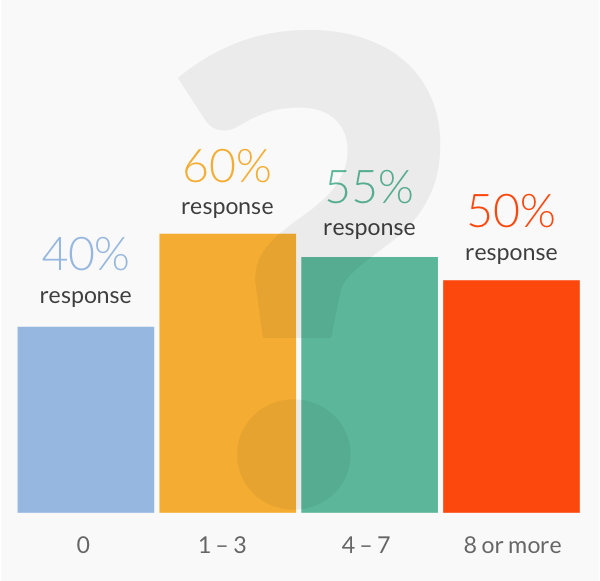 2. Jak RR vylepšit
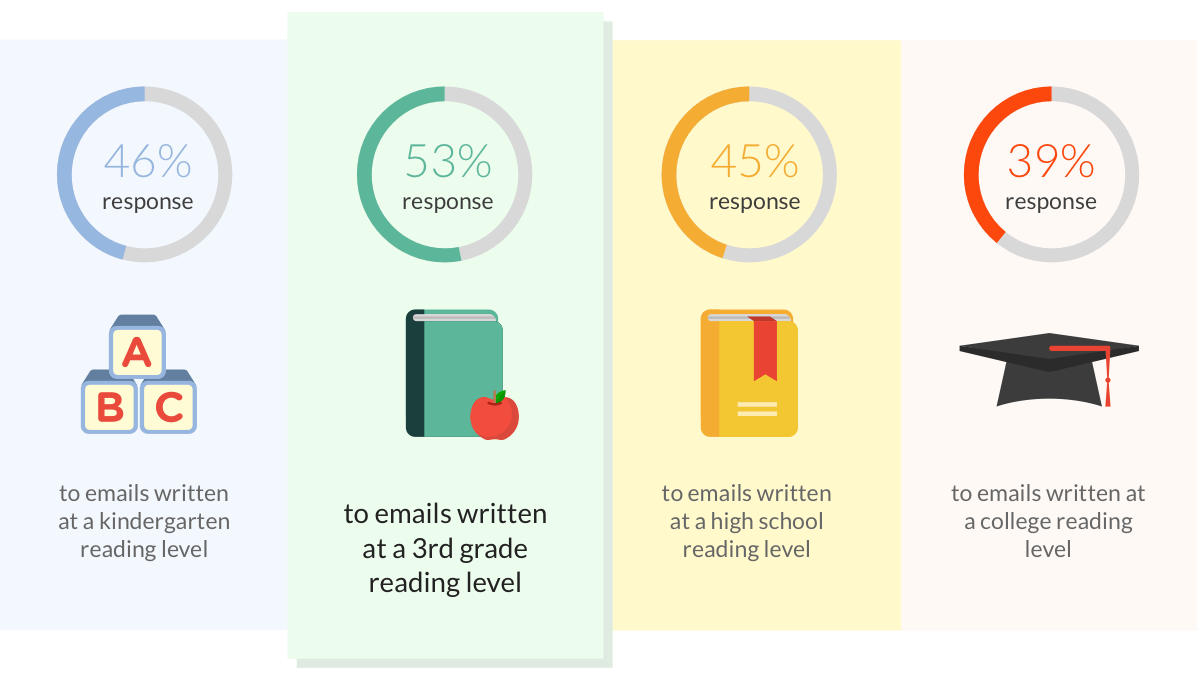 3. analýza
45 First Contact e-mailů (po promazání)
3. analýza
2 témata – čas a focus (konkrétnost)
3. Analýza – čas
3. Analýza – čas
Rozdíl 40 %
3. Analýza – focus
Konkrétní – na konkrétní dotaz bylo odpovězeno tak, aby byla prioritizována informace přímo odpovídající otázce.
3. Analýza – focus
3. Analýza – focus
Rozdíl 24 %
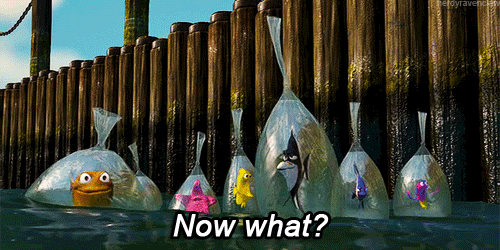 4. Ideální e-mail
Odeslán do jednoho dne
Odpovídá na konkrétní dotaz, existuje-li
Má osobní vyznění
Délka 75–125 slov
Obsahuje jednu otázku
4. Ideální e-mail
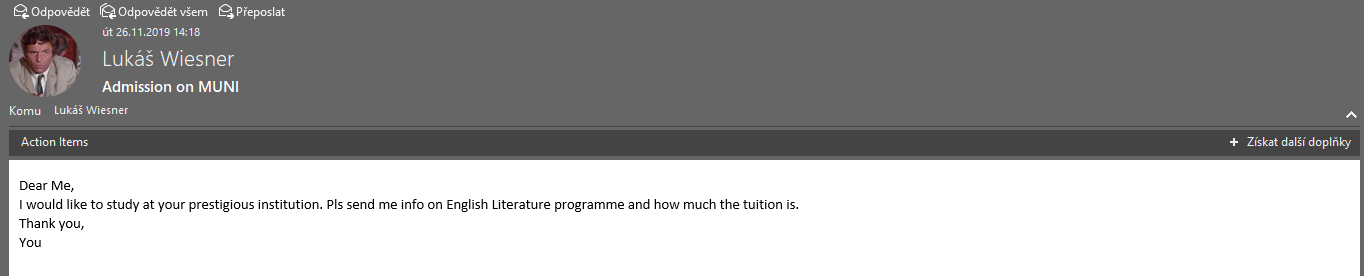 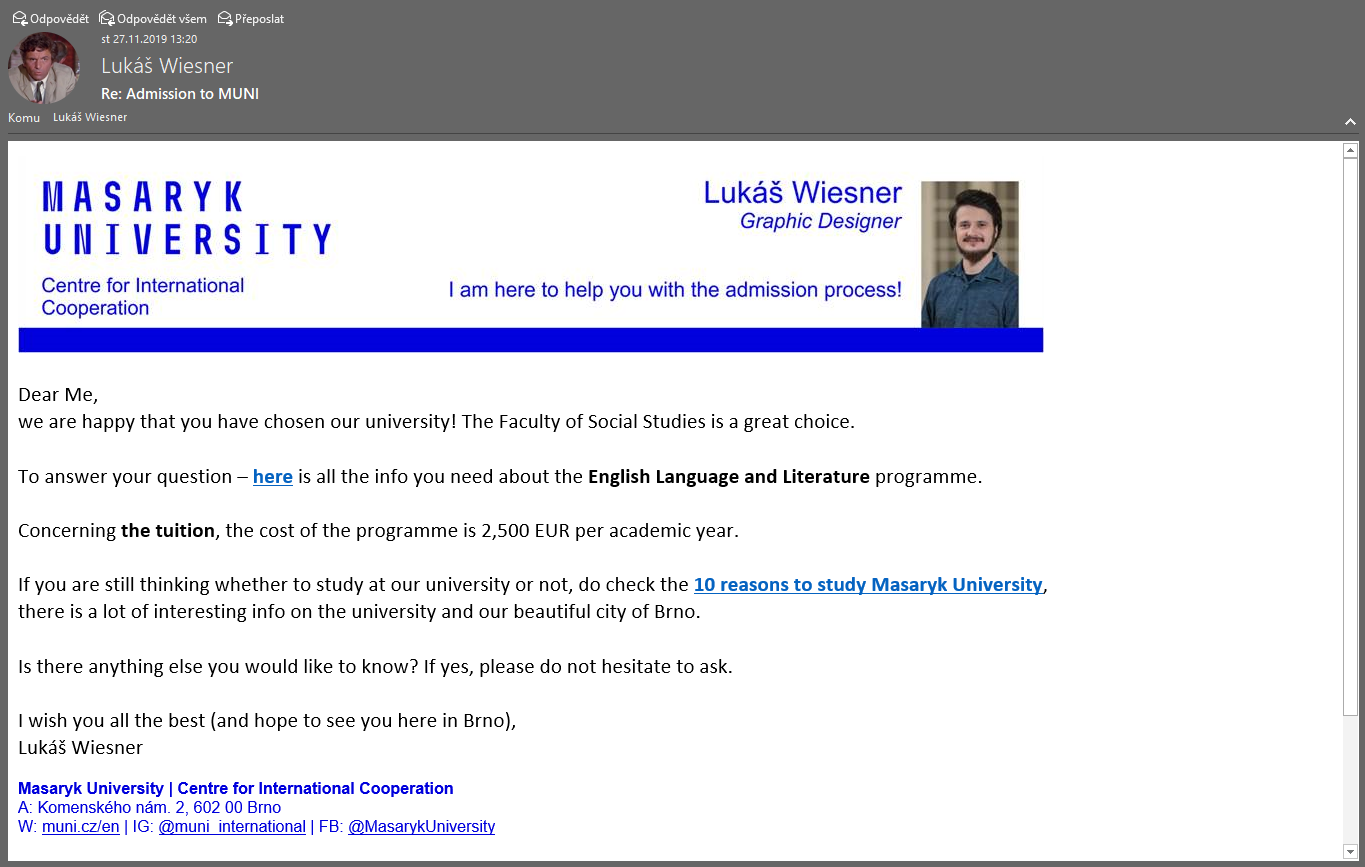 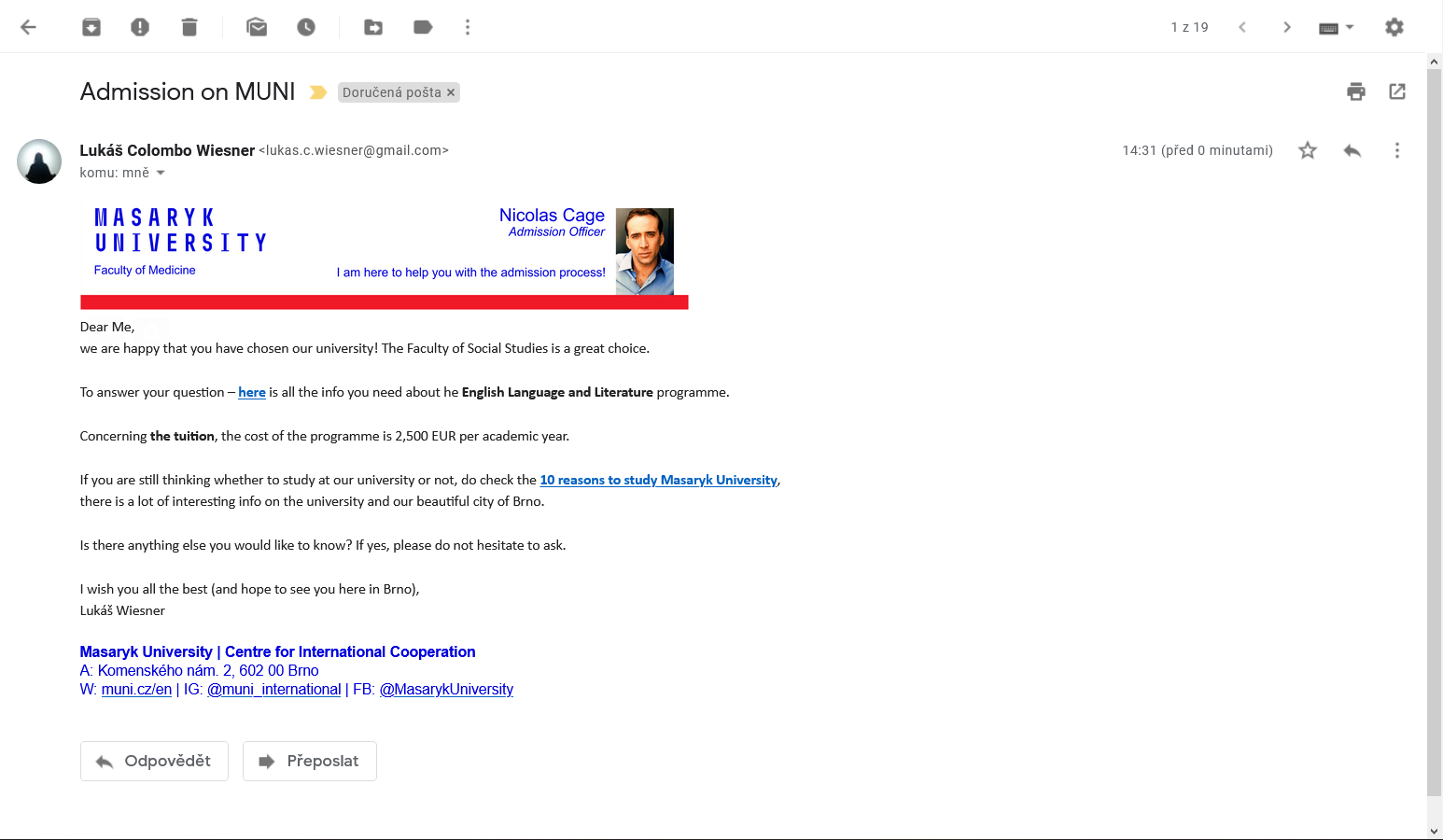 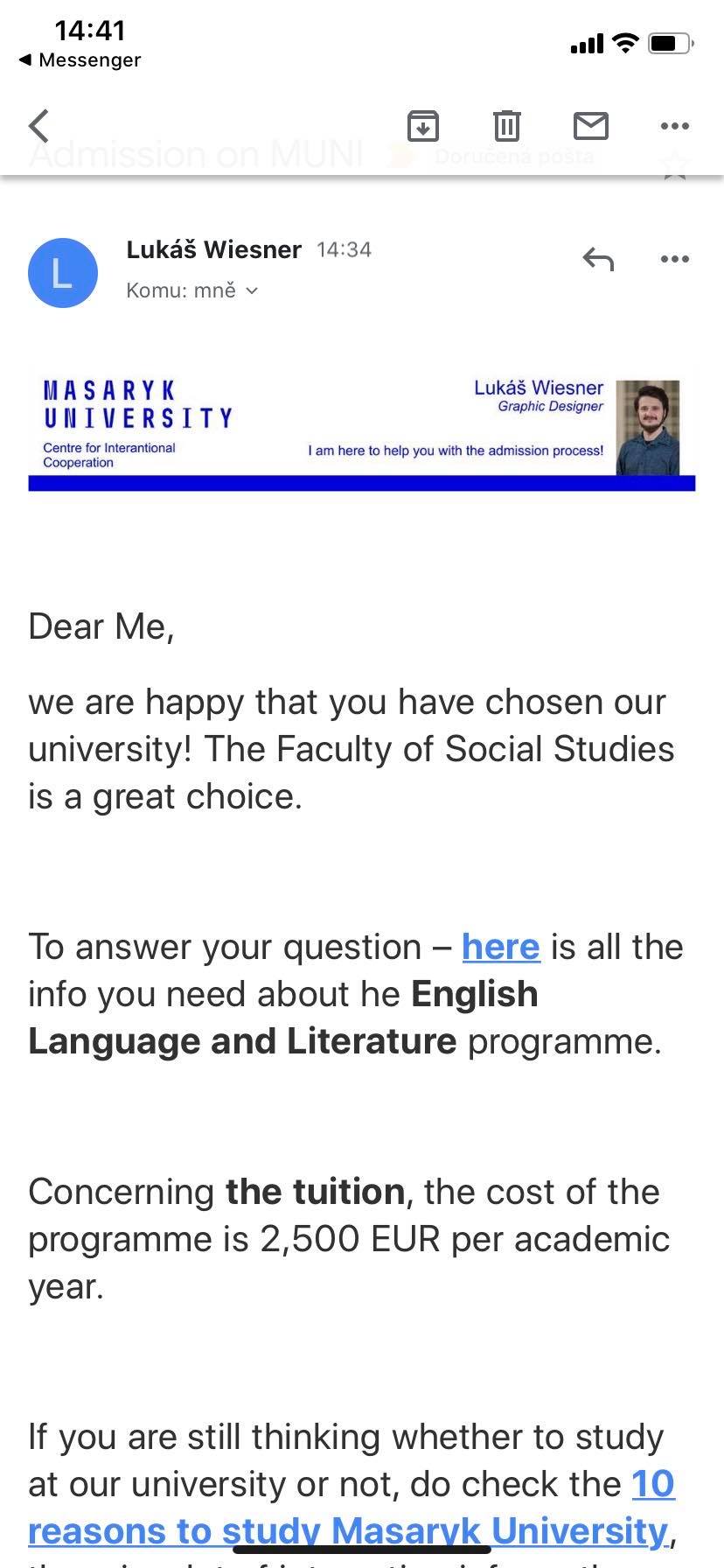 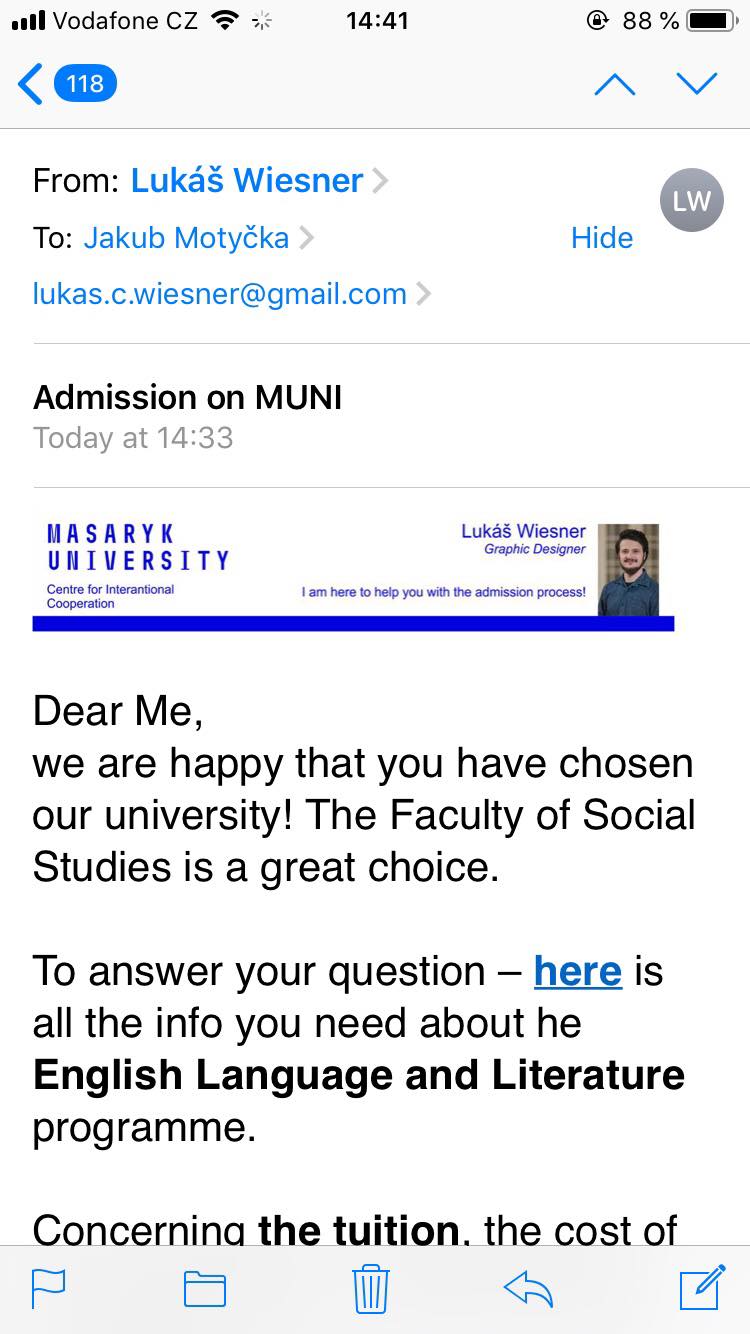 5. implementace
Potkám se s každým IRO zvlášť
Probereme potřeby a specifika každé fakulty
Vytvoříme templaty, které působí osobně
Vytvořím grafiku
Změříme výsledek
Děkuji za pozornost!
Máte-li nějaké dotazy či poznámky, sem s nimi!
Summer schoolsmarketing
64
IRO – 28. 11. 2019
Marketing of Summer schools at MU
Creating a newsletter of all summer schools to send to partner university
Updated the following websites with ALL summer schools
Go Overseas
Summer Schools in Europe
Studyin.cz (will be done by end of week)
Each of these websites have a “pay” option but we will not do it this year. (over 2000 CZK/month for 1 program)
Marketing of Summer schools at MU
December - Asking students through Facebook page to share with others at their university about opportunities
January “takeover” of winter school on MUNI Instagram to promote summer schools – will highlight summer schools open in summer during this time
Creating general “Brno in Summer” marketing materials
If you have good photos, it would be great if we could share them for general marketing of summer in Brno
Past programs mentioned here
Changes to web…
Denisa has been in contact with each faculty regarding dates, description, fees, etc.
Any changes to web gotten before December 6 can happen before Christmas, otherwise, expect changes in January.
Looking ahead
CZS has a full summer of commitments with programs. If faculties are looking for things to change, it should be discussed in January/February for Summer 2021
Různé
72
IRO – 28. 11. 2019
Různé
Od 2. 01. 2020 se vrací Radmila Droběnová – agenti, portály, web MUNI atd.
Problémy se StudyPortals – 
Vyžádali si všechny emaily
Potvrzení od všech fakult, zda chtějí propagaci na SP
Financování 2020 - Snížení financování na mobility o 20%
Pokud neprojde CRP projekt, velmi omezené finance na marketing
NEBUDE refundace stipendia a cesťáků
Různé
Porady IRO 2020
09. 01. 2020 Ct / Pa
28. 02. 2020
03. 04. 2020
27 / 28. 04. 2020 Výjezdní zasedaní CZS + IRO
11 / 12. 06. 2020